WAYS TO SAVE ENERGY
1. ELEMENTARY SCHOOL ČAKOVEC
ENERGY
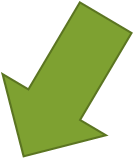 Renewable energy                       Unrenewable energy
-sunlight, wind, water,                     -coal, oil, natural gas, 
 geothermal                                          nuclear


                                                                                     POOF!!!
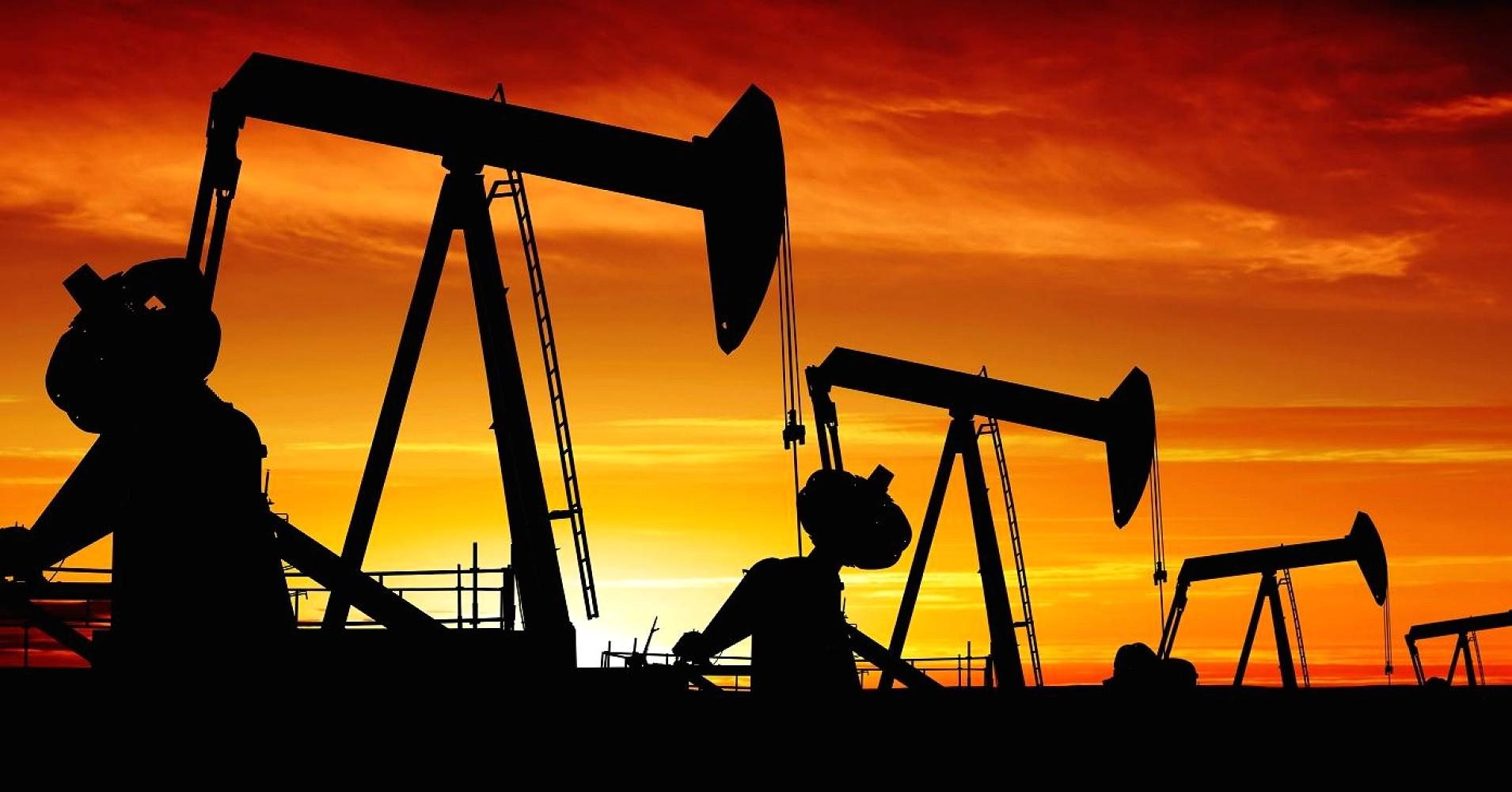 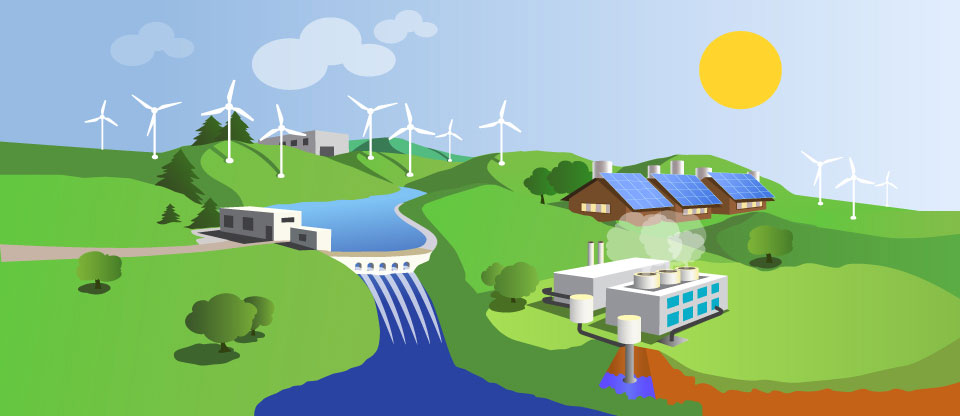 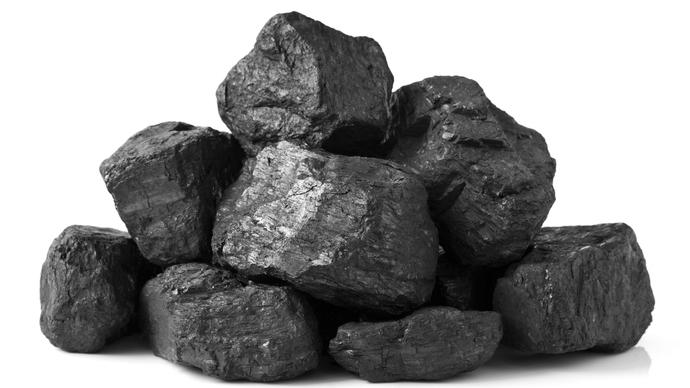 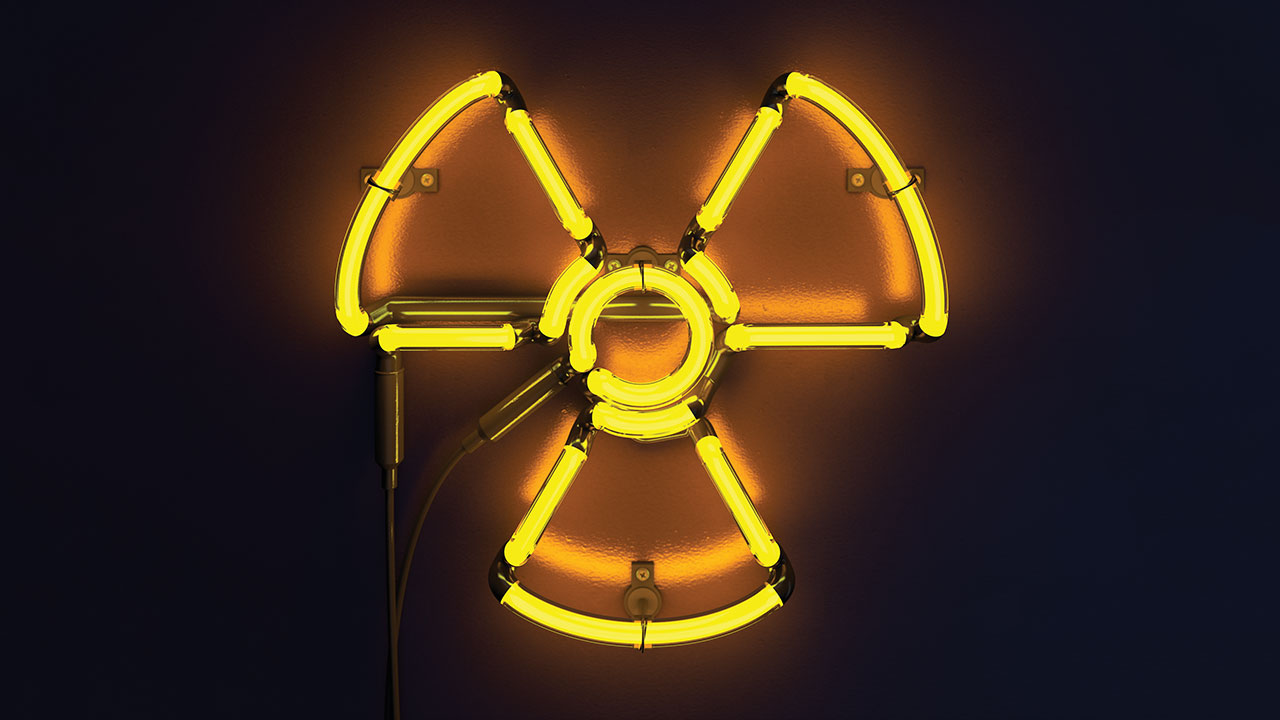 Energy Saving Tip #1
Replace your incandescent light bulbs
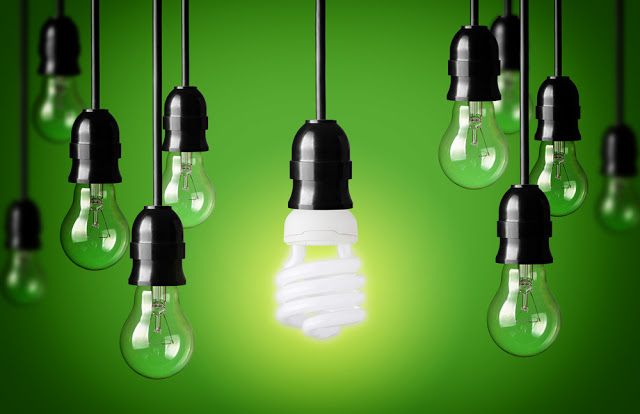 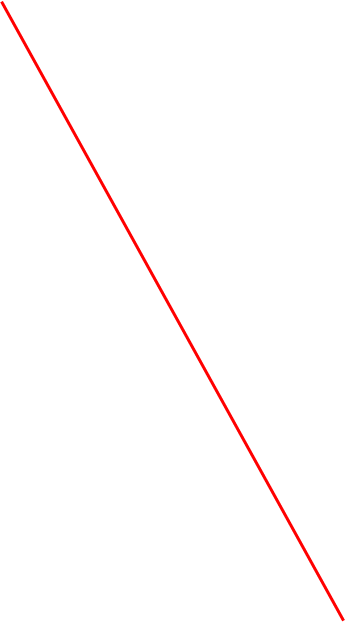 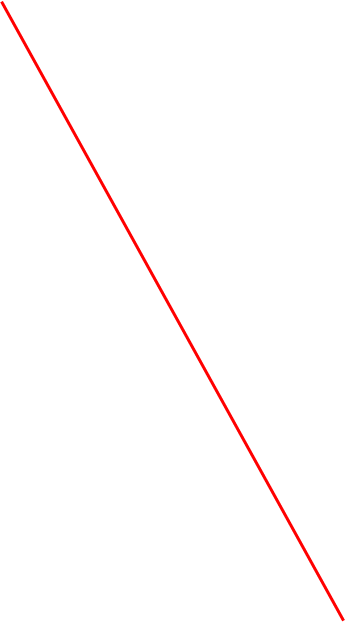 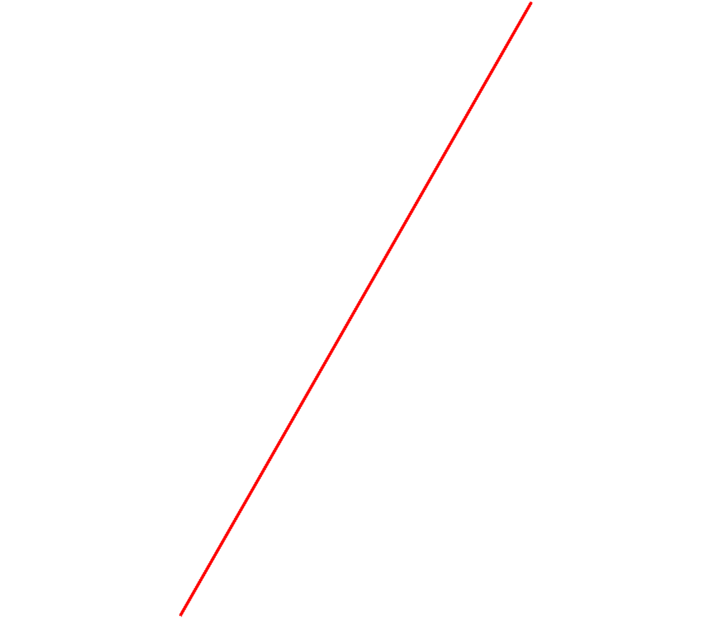 Energy Saving Tip #2
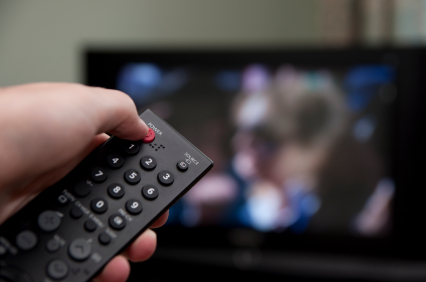 Switch the TV and computer off when not in use
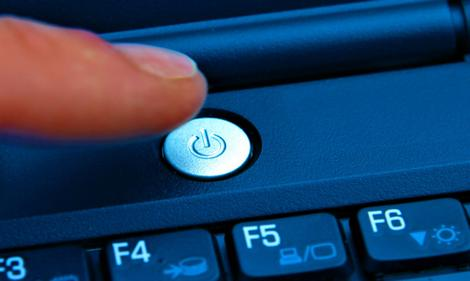 Energy Saving Tip #3
Turn the heating down and dress warm pullover
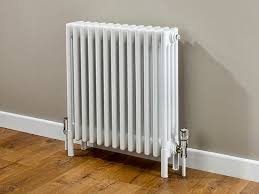 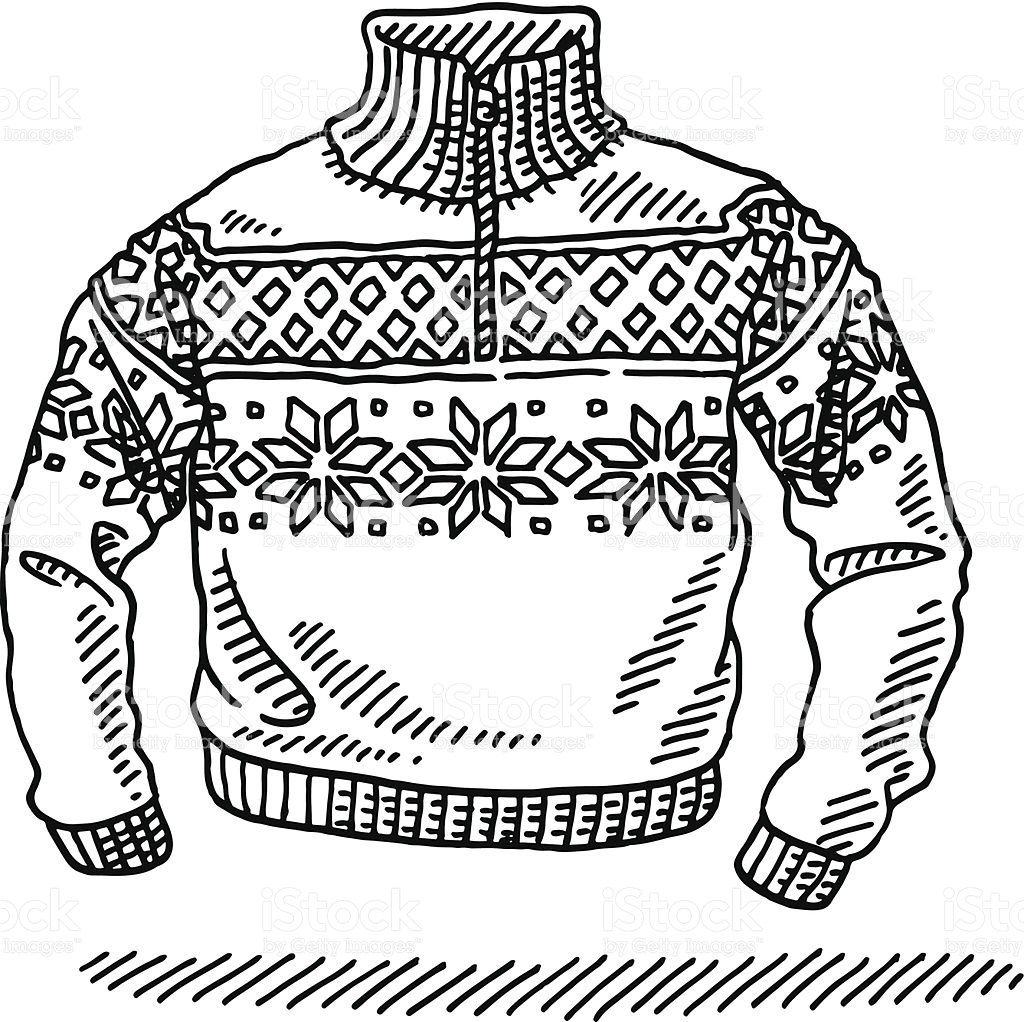 Energy Saving Tip #4
Turn the lights off if you are not using a room
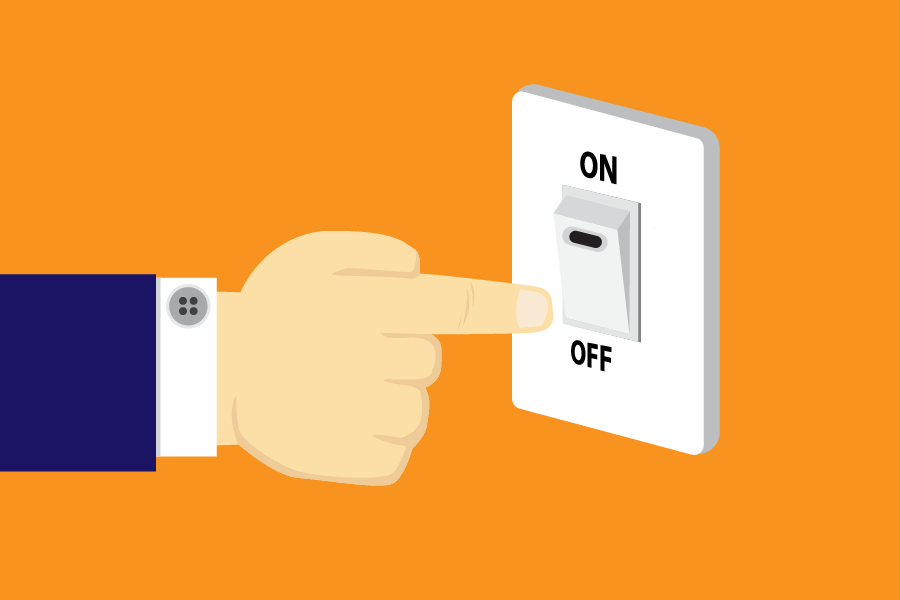 Energy Saving Tip #5
Keep your freezer full
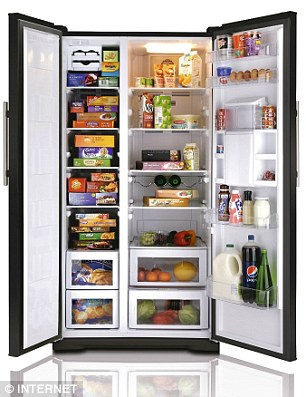 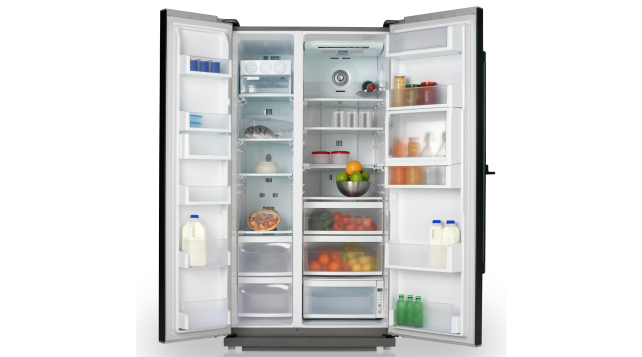 Energy Saving Tip #6
On the sunny day open a curtains and use natural light
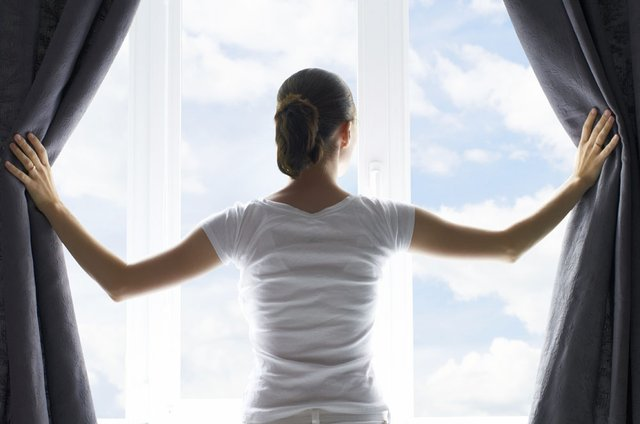 Energy Saving Tip #7
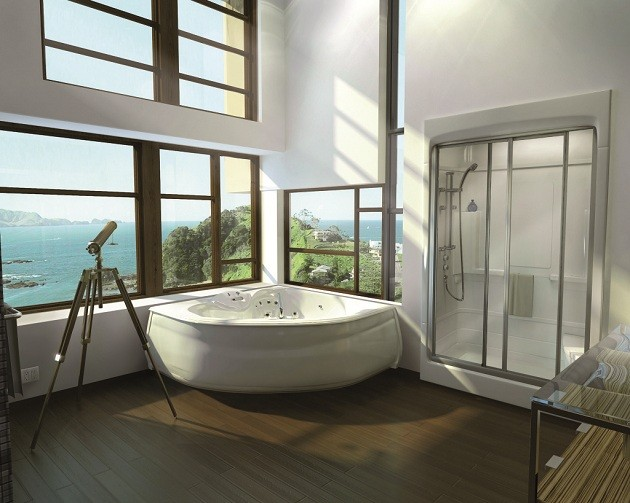 Use the shower instead of the bathtub and save the water
Energy Saving Tip #8
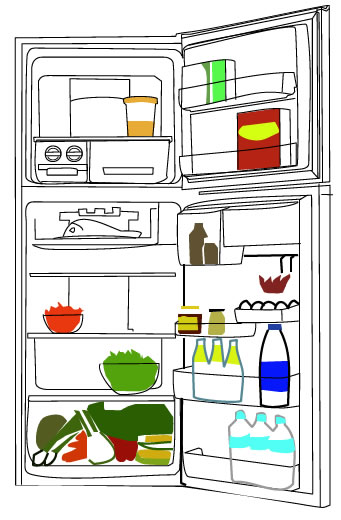 Never put a hot food in a fridge
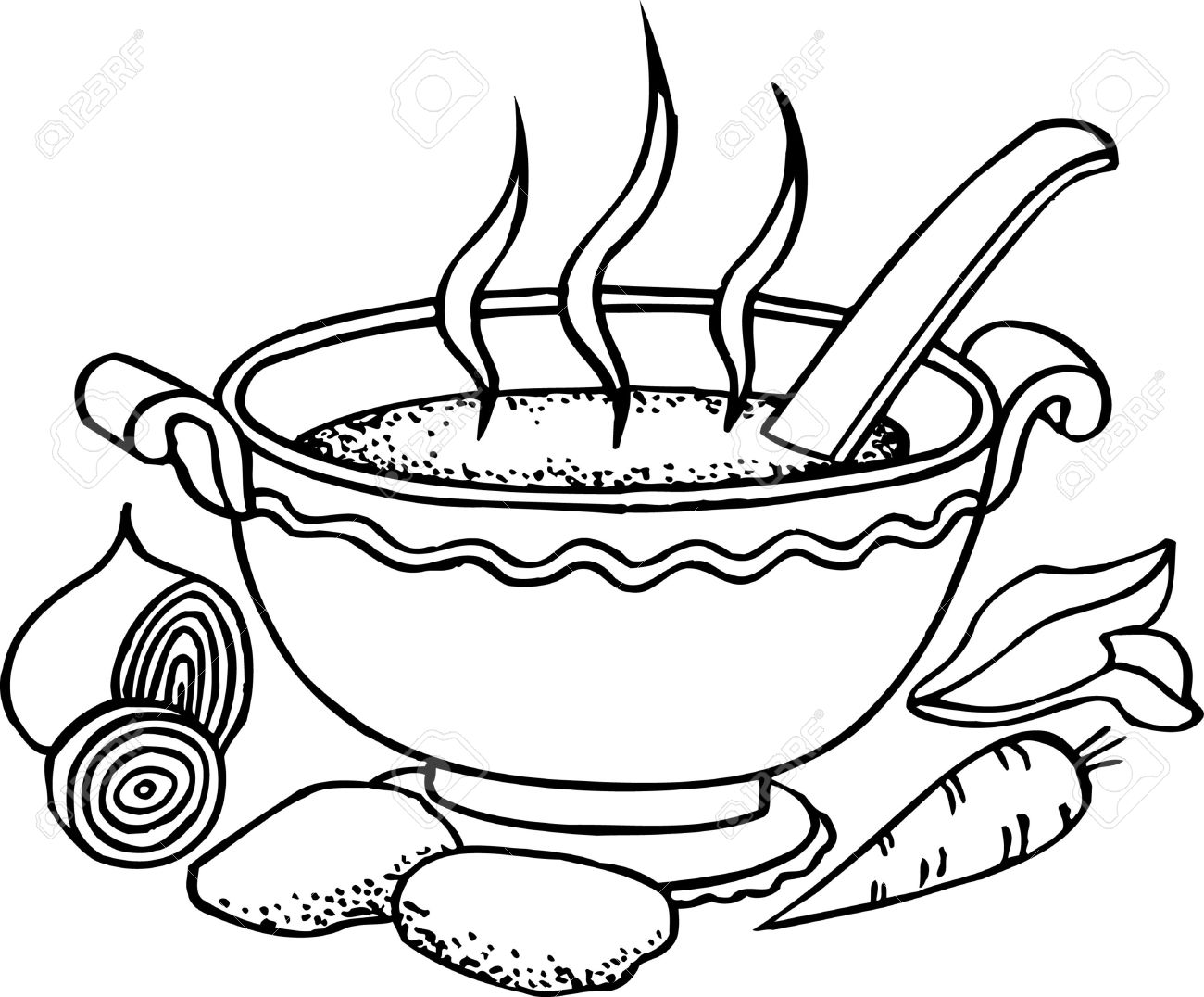 Energy Saving Tip #9
Walk or ride a bike instead driving
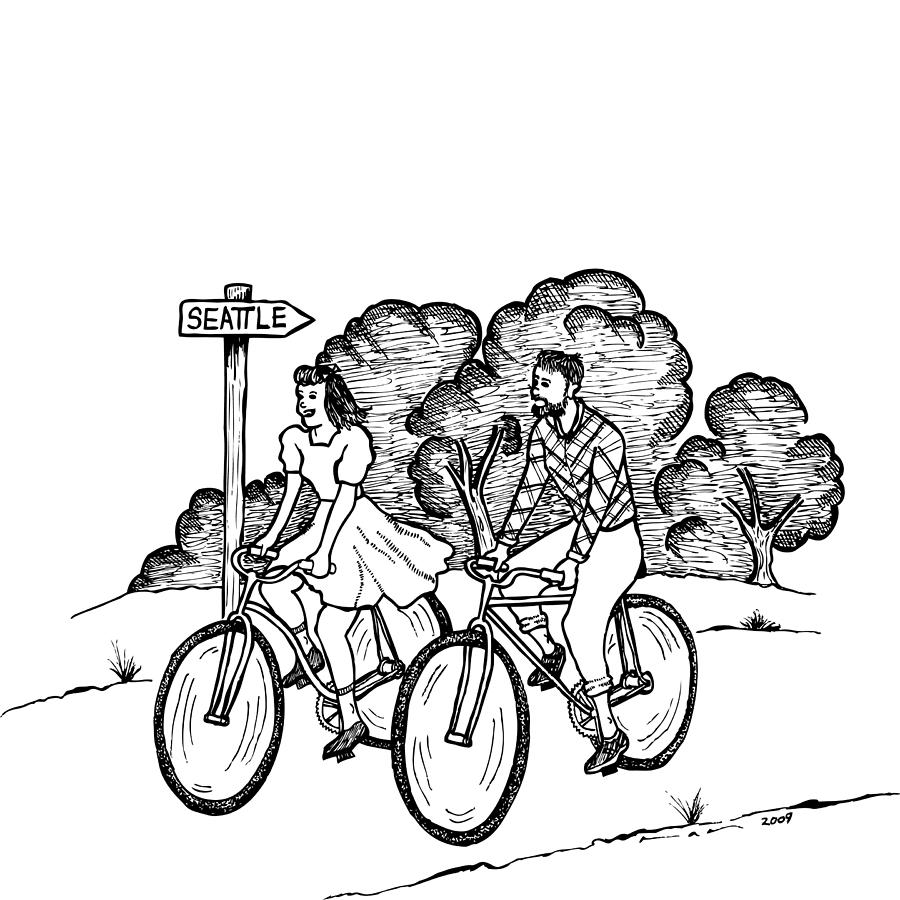 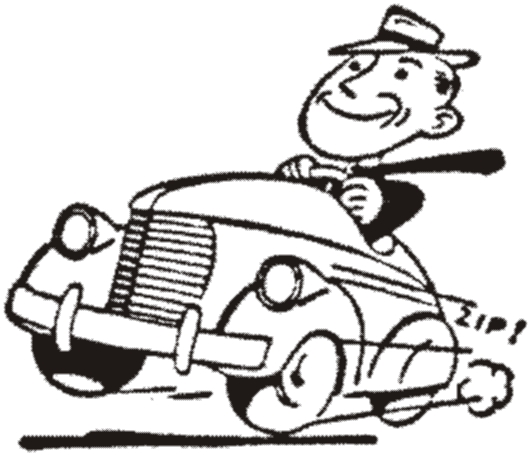 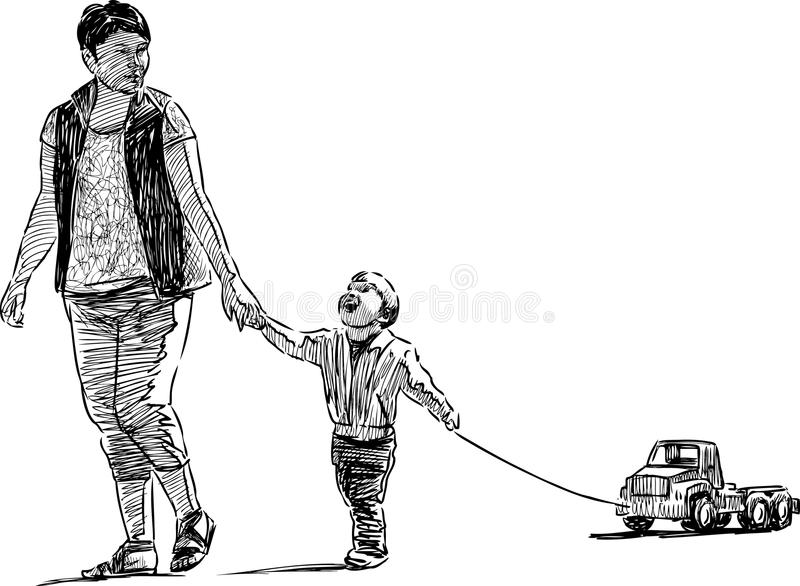 Energy Saving Tip #10
Use power strips
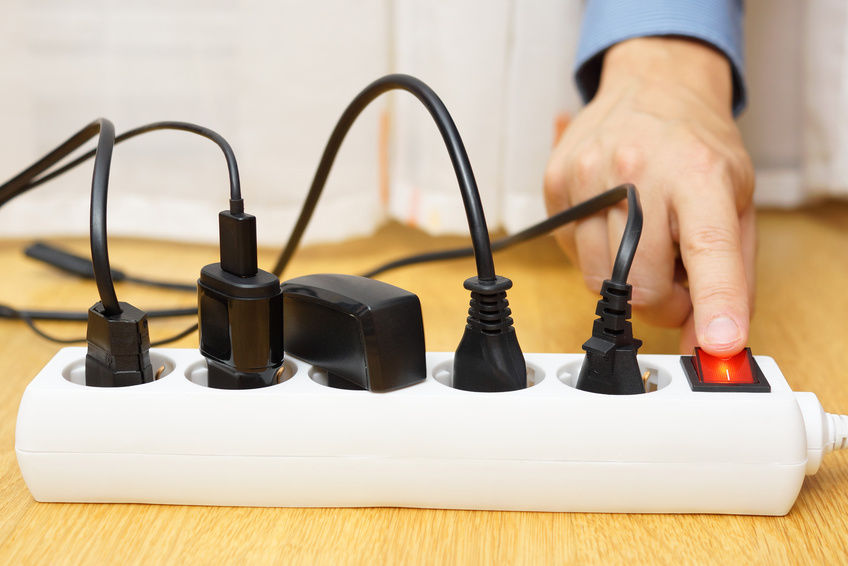 Pay attention when you go shopping:
Buy products with:
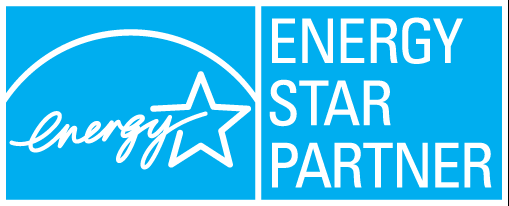 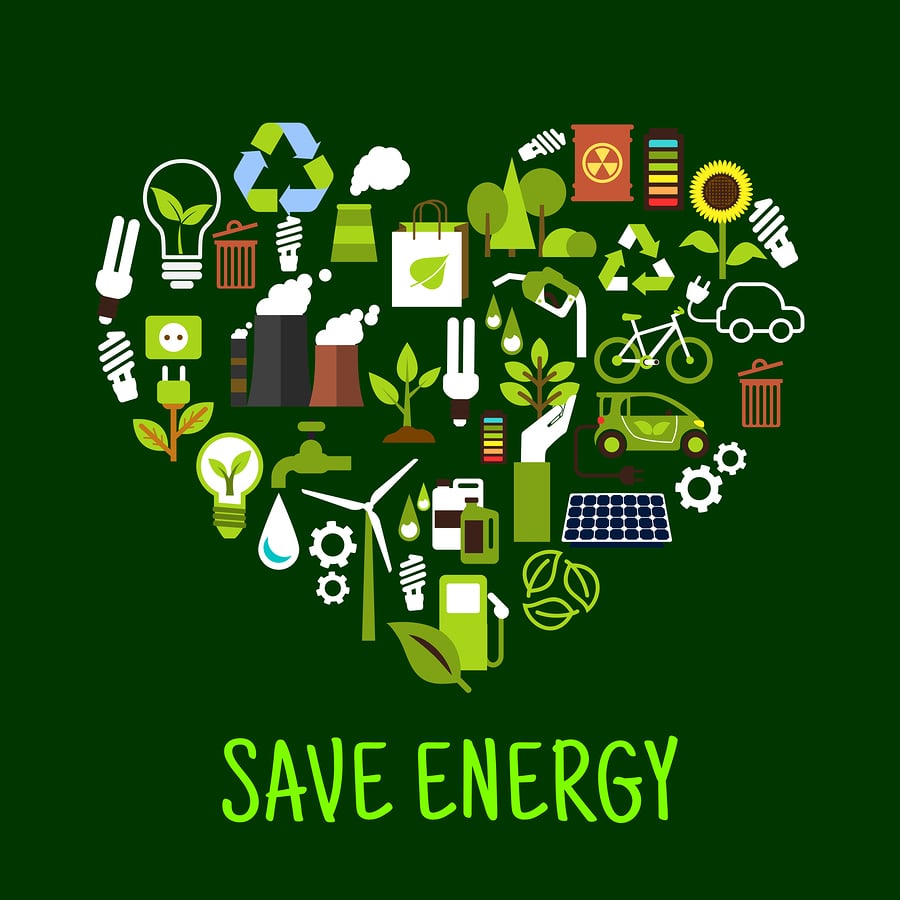 Thank you for attention!!!